Развивающая игра 
«Найди пару»
Педагог-психолог МАДОУ д/с № 119
Королёва Марина Владимировна
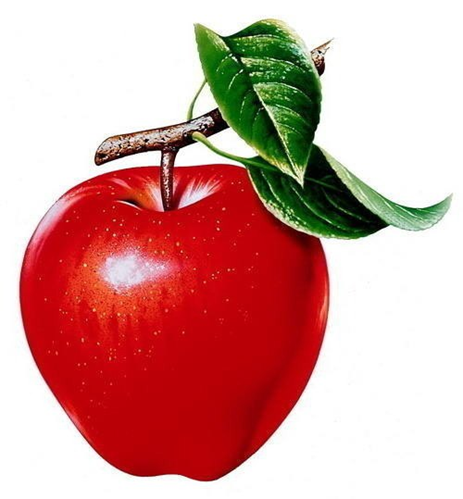 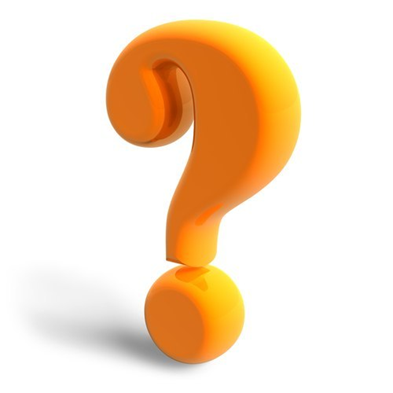 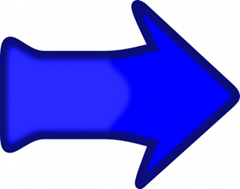 Цель: развитие логического мышления
Задание
Найду пару к картинке, выбирая из предложенных ниже.
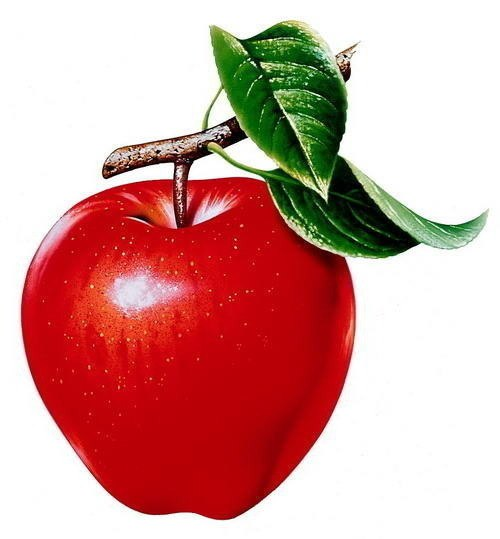 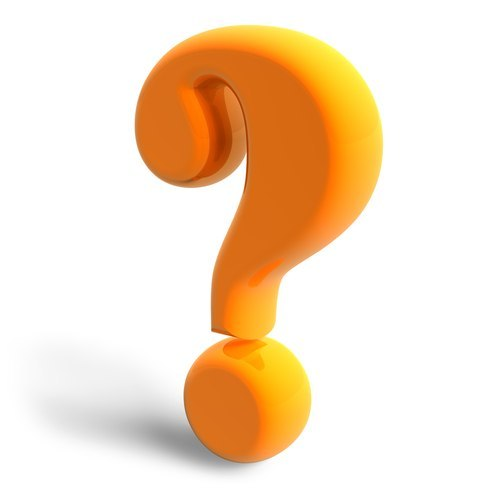 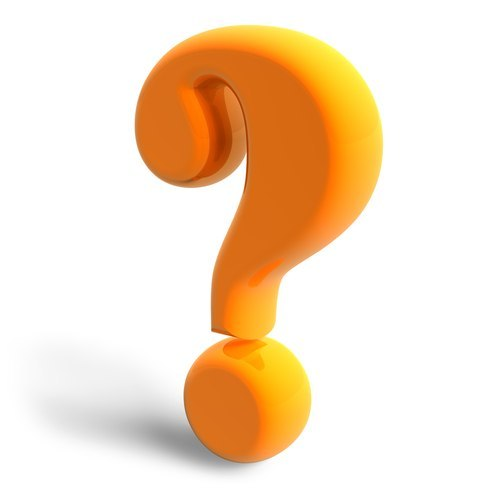 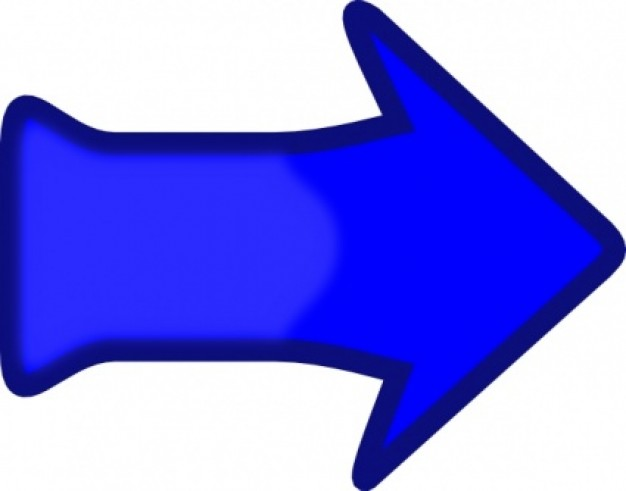 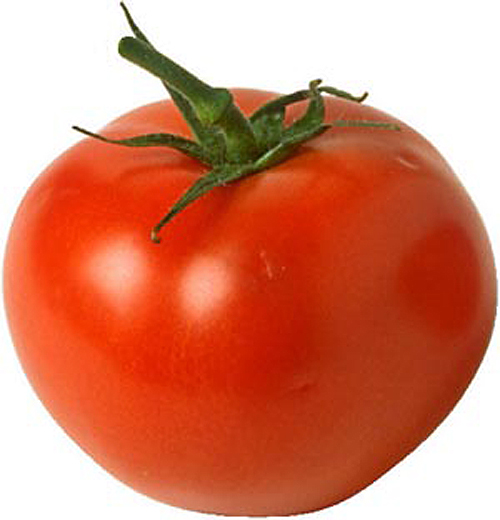 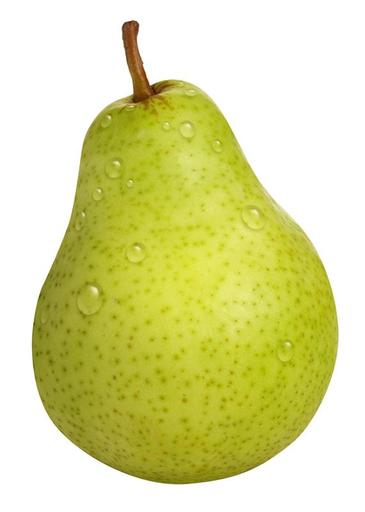 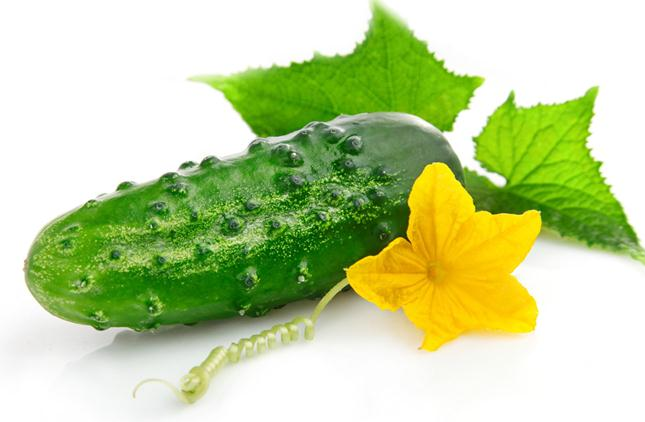 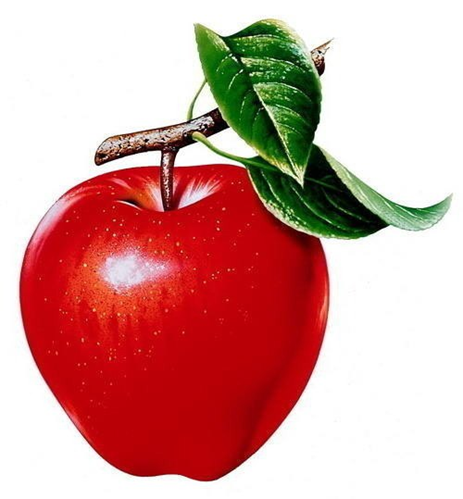 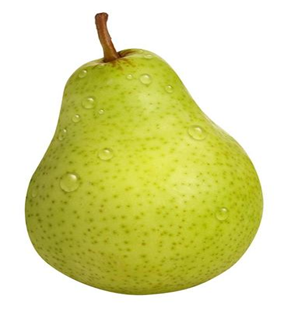 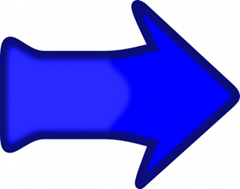 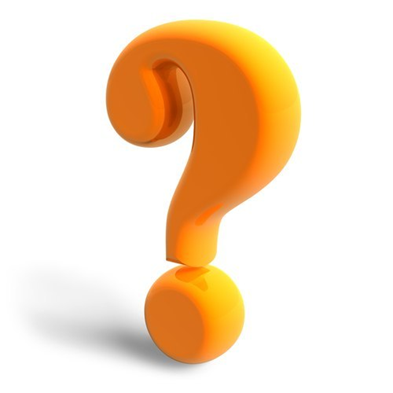 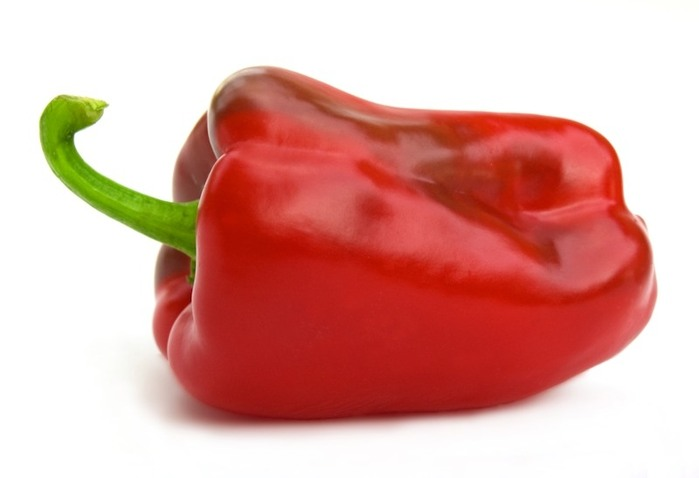 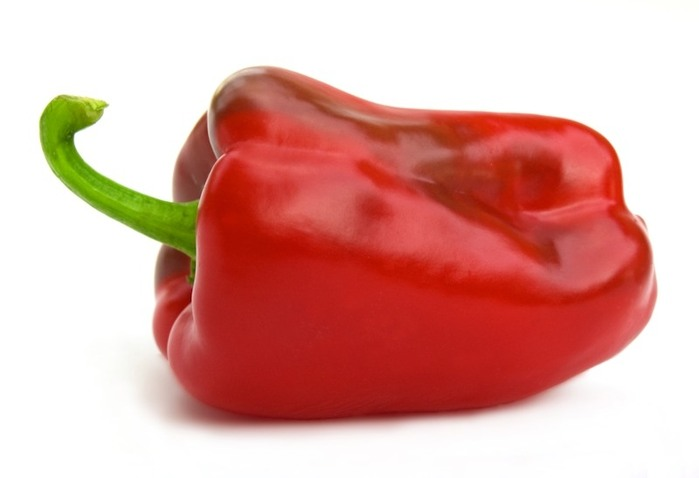 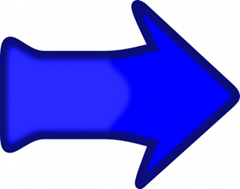 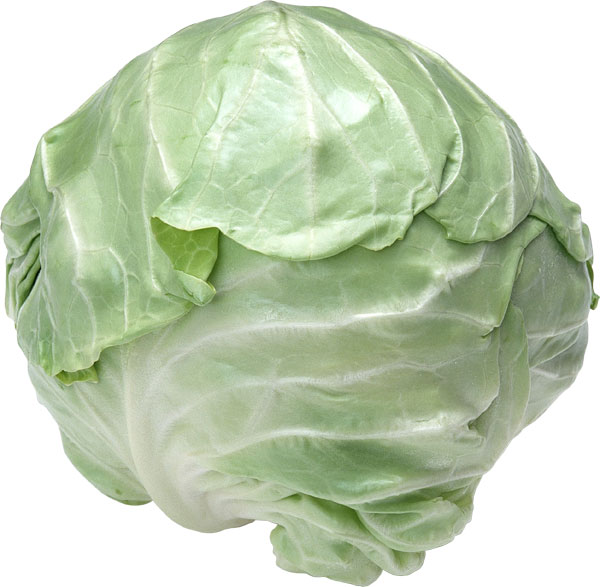 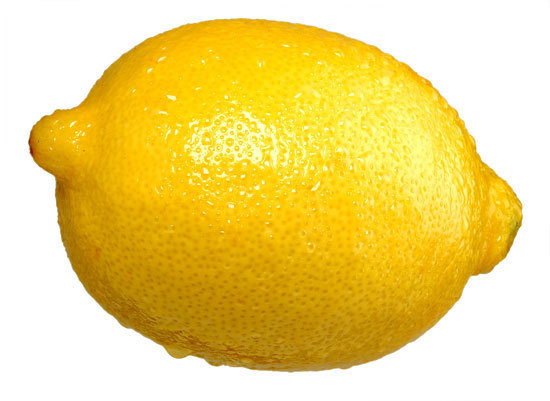 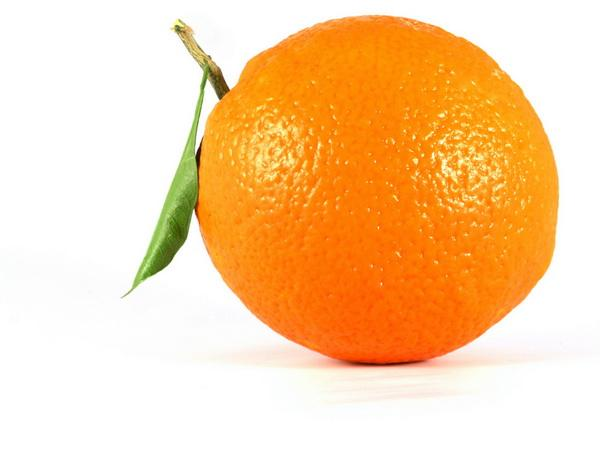 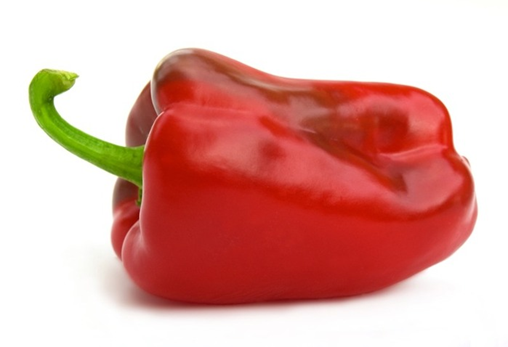 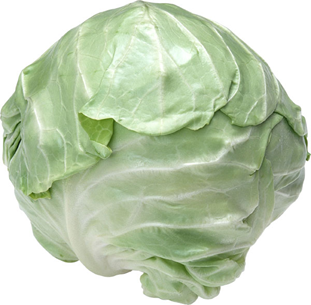 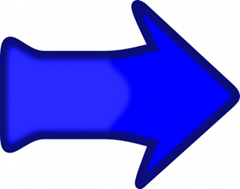 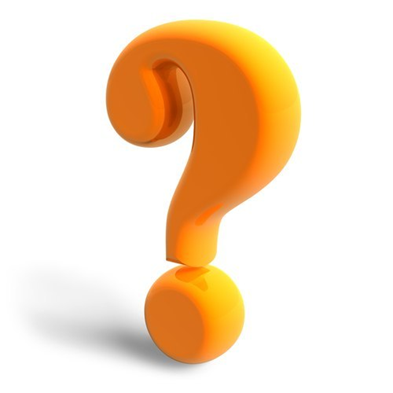 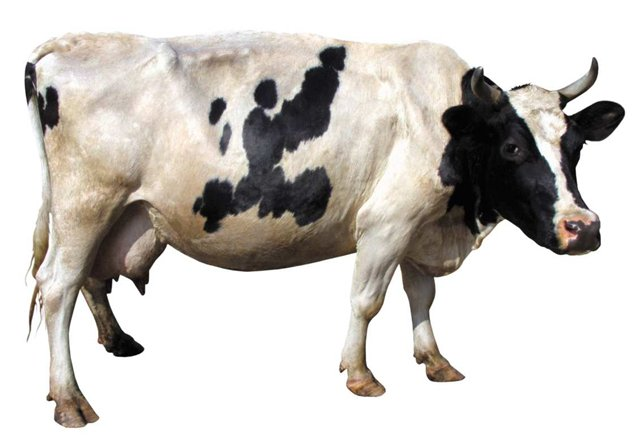 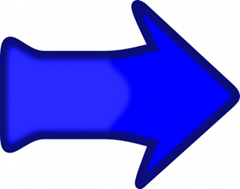 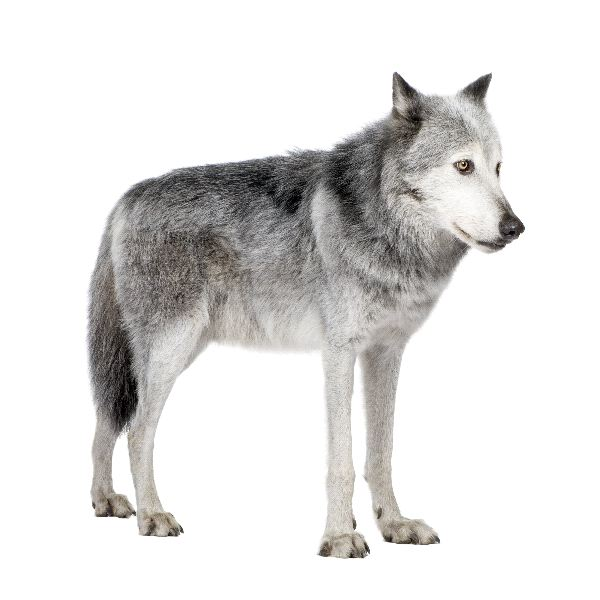 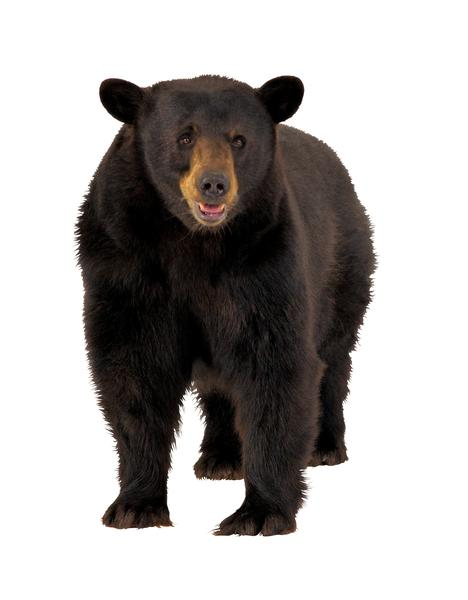 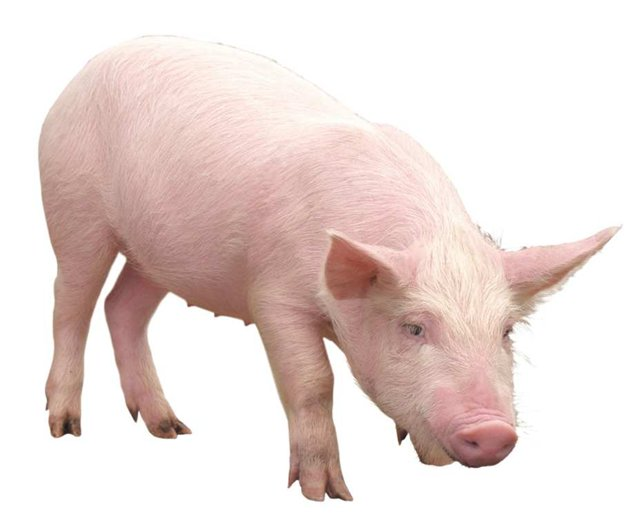 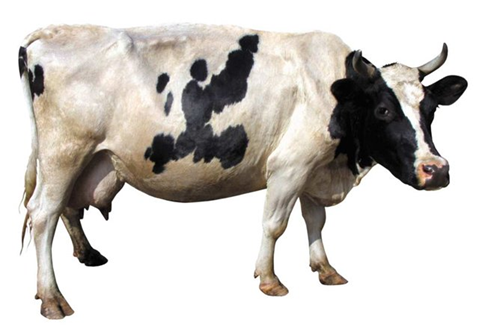 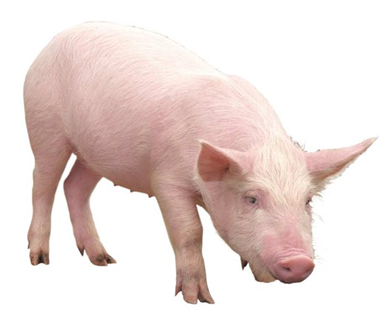 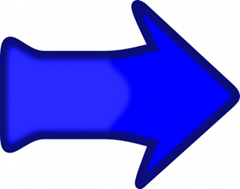 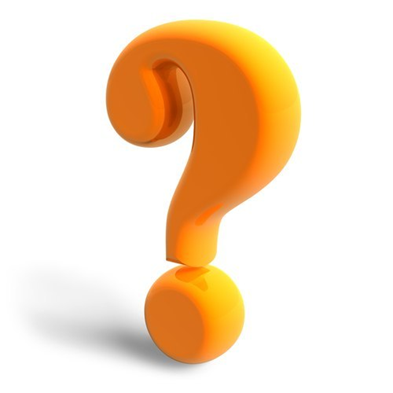 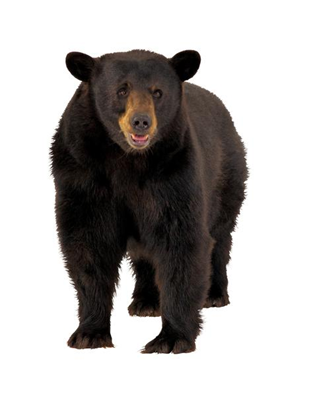 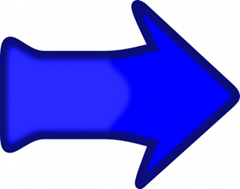 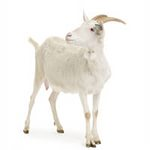 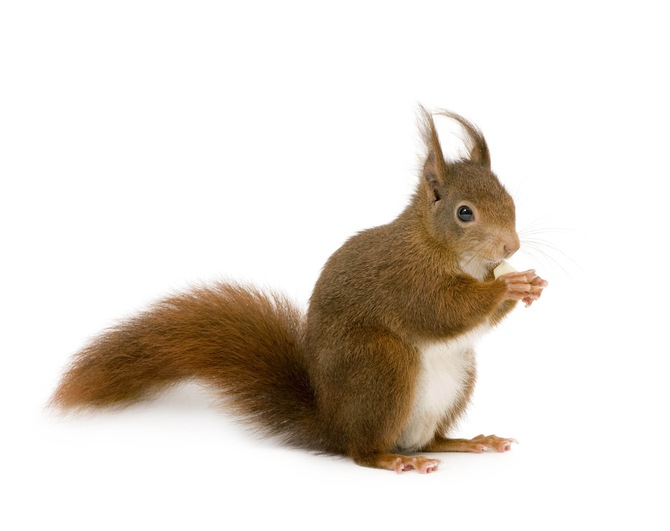 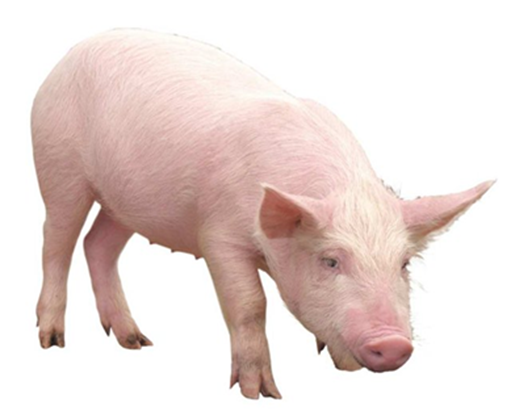 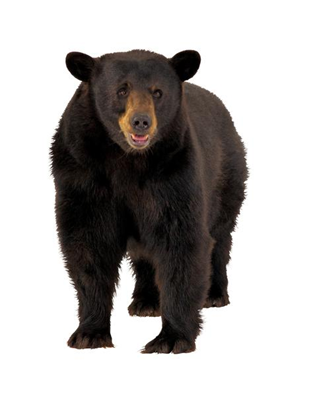 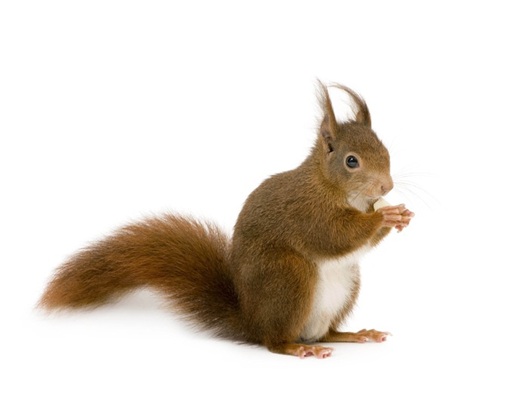 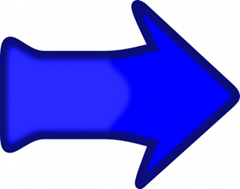 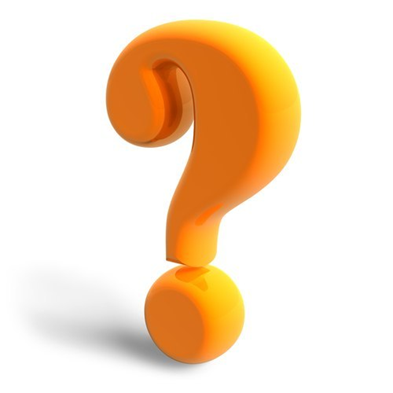 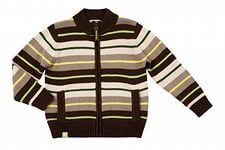 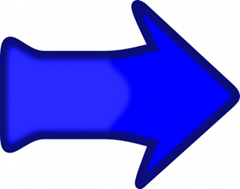 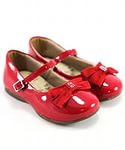 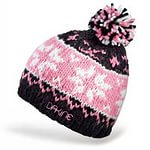 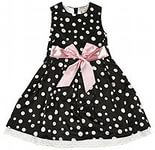 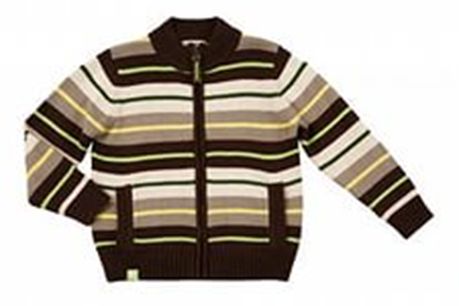 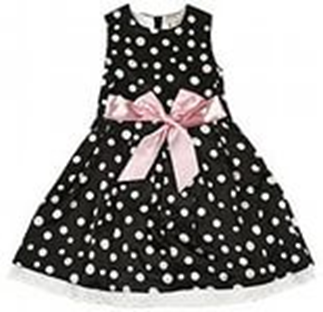 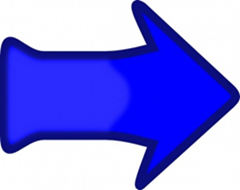 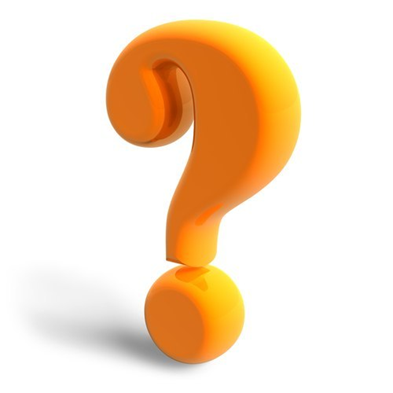 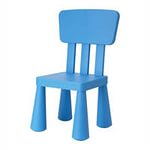 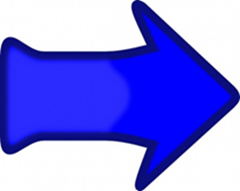 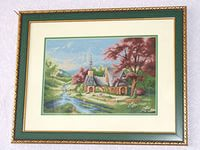 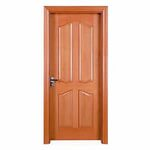 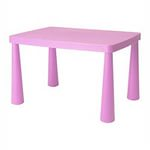 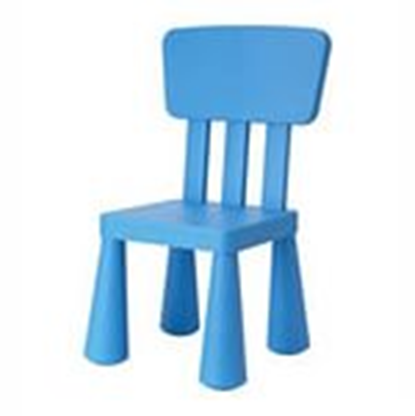 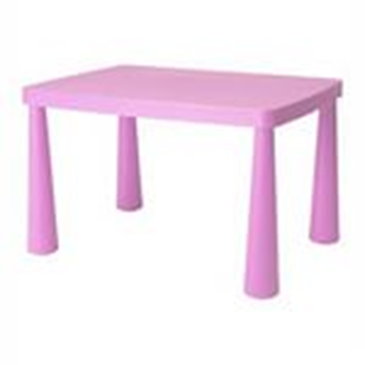 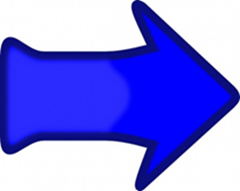 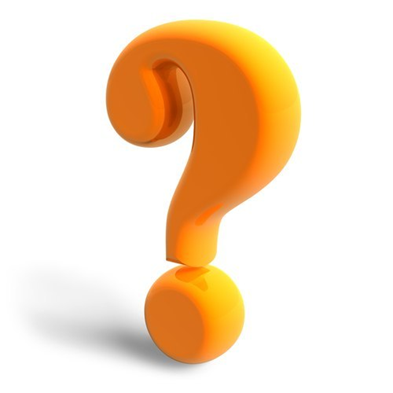 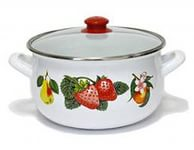 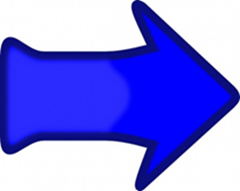 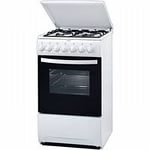 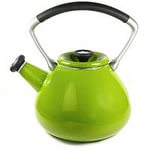 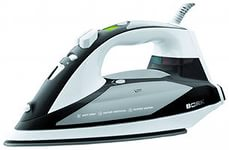 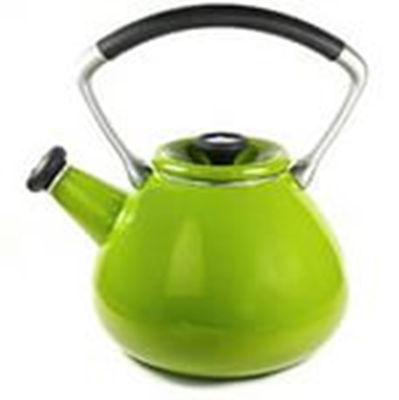 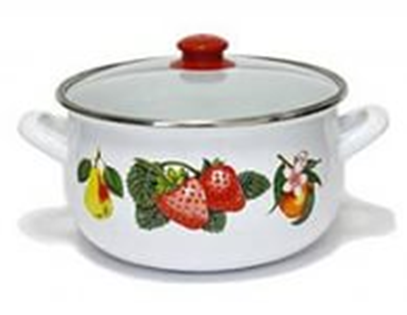 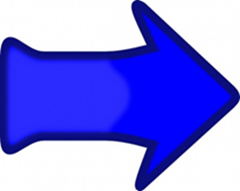 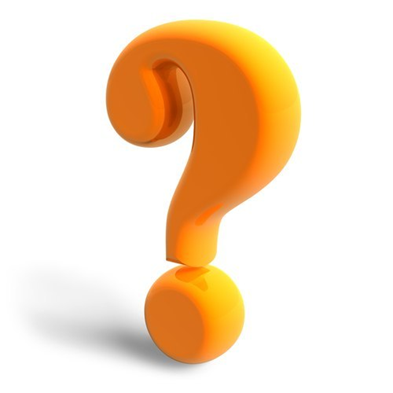 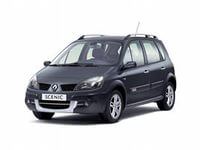 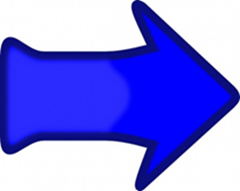 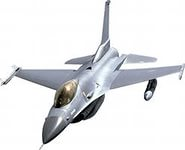 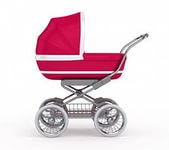 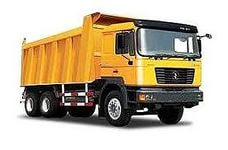 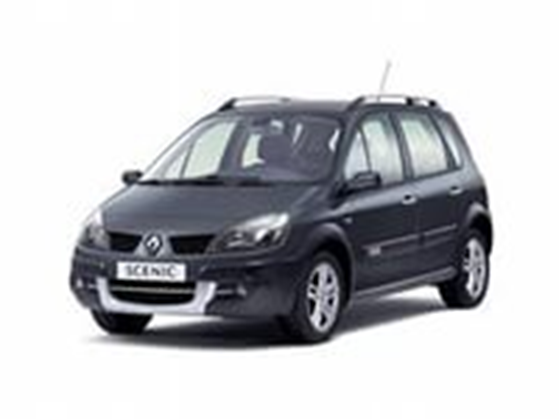 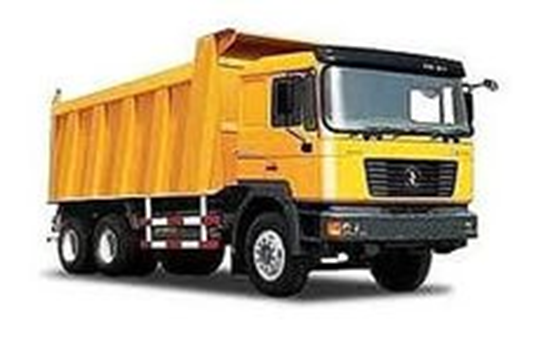 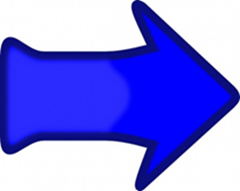 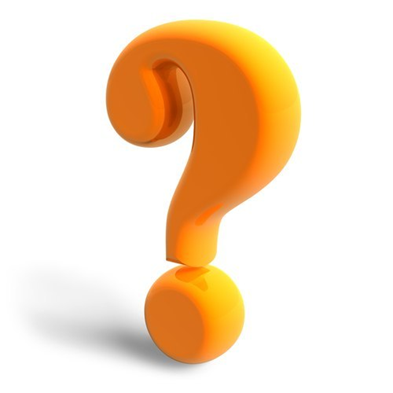 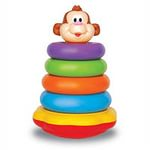 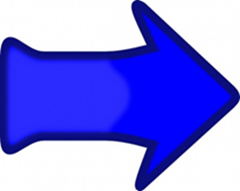 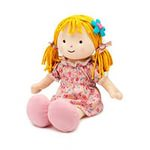 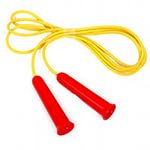 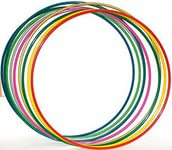 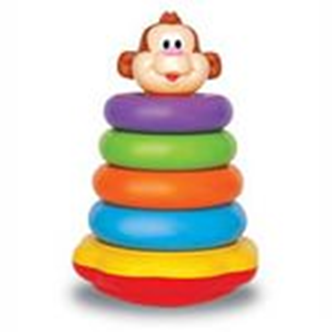 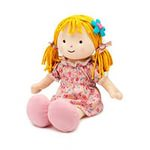 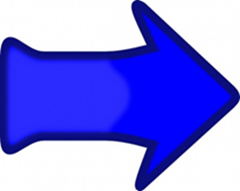